Starter
Predict what the following code will do when the input value is “two”

print(“Enter integer”)
num=int(input())

Code this up and run to see if you were correct. 
What could you do improve the code?
Errors and error handling
Learning objectives
Explain the difference between syntax, runtime and logical errors
Apply exception handling to catch runtime errors
Syntax Errors
Syntax errors are mistakes in the code such as typos, forgetting or including too many brackets speech marks for instance.
The error will occur during the process of translating the code into a form the computer understands.
Therefore Syntax errors can be picked up even before the program is interpreted or compiled.
Common syntax errors (1)
Forgotten bracket. You get the message “invalid syntax” in a popup box along with the line after the line with the error being highlighted in red.
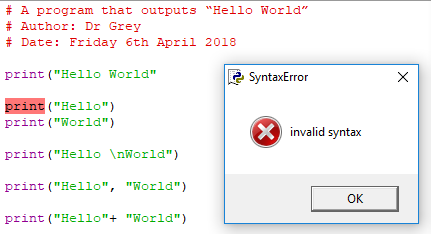 Common syntax errors (2)
Forgotten speech mark. You get the message “EOL while scanning string literal” in a pop up box along with the line of the error being highlighted in red.
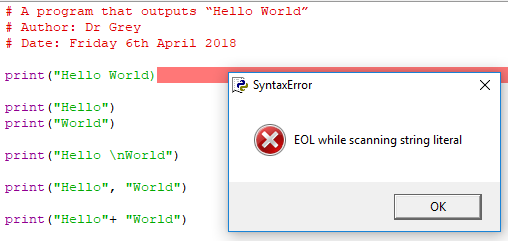 Logical errors
Logical errors occur when the program runs without any problems however it performs in a way that is unexpected.  For instance the output might be a different result to one we expect.  Suppose we wish to add up the elements in the following list:

The output we would expect is 15. However we use the following code and the output is 14.  What is wrong with the following code?
a=[1,2,3,4,5]
a=[1,2,3,4,5]
total=0 
for i in range(1,5): 
 total=total+a[i] 
print(total)
This should be 0 not 1
Logical errors (brackets)
Suppose we want to perform the following calculation
3 * (2 + 6)
The answer is 24.  However if we forgot to write down the brackets we calculate 
3 * 2 + 6 
which gives us 12.  

The program ran fine but what was output was very different from what we expected.  
These types of errors can be very difficult to locate because no error is returned by the computer.  
Common mistakes include misusing brackets or using the wrong arithmetic operator.
Runtime Errors
Runtime errors occur during the execution of the program.
This happens when the program must deal with something unexpected outside the normal parameters of operation
If the runtime errors are not handled properly then they can cause the program to crash
We can use exception handling to help us deal with runtime errors in a sensible way
Run time error: Value Error
User inputs erroneous value: “two”

num=int(input())


Run time error message:

Traceback (most recent call last):
  File "<pyshell#1>", line 1, in <module>
    num=int(input())
ValueError: invalid literal for int() with base 10: '2.3'
Common runtime errors
Inputting unexpected values
Opening a file for reading that does not exist
Dividing a value by zero
Accessing an element in a list that does not exist
Accessing a variable that does not exist
Applying an operation on an incorrect data type
Run each line of the code below separately and identify the specific runtime error
Run time error: Zero Division Error
When a number is divided by 0

print(3/0)

Run time error message:

Traceback (most recent call last):
  File "<pyshell#2>", line 1, in <module>
    3/0
ZeroDivisionError: division by zero
Run time error: File Not Found Error
Open a file for reading that does not exist:

file=open('nonExistentFile.txt',"r")

Run time error message:

Traceback (most recent call last):
  File "<pyshell#3>", line 1, in <module>
    file=open('nonExistentFile',"r")
FileNotFoundError: [Errno 2] No such file or directory: 'nonExistentFile'
Run time error: Name Error
Accessing a variable that is not defined

print(b)

Run time error message:

Traceback (most recent call last):
  File "<pyshell#5>", line 1, in <module>
    print(b)
NameError: name 'b' is not defined
Run time error: Type error
Performing an operation on the incorrect data type

b = “cat” + 3

Run time error message:

Traceback (most recent call last):
  File "<pyshell#9>", line 1, in <module>
    b="cat"+3
TypeError: Can't convert 'int' object to str implicitly
Run time error: Index error
Retrieving a value from a memory location that does not exist. There are only 5 elements in a and the program is trying to access the 6th element.


a=[1,2,3,4,5]; print(a[6])

Run time error message:

Traceback (most recent call last):
  File "<pyshell#1>", line 1, in <module>
    print(a[6])
IndexError: list index out of range
Exception handling
Exception handling deals with run time errors.  
As we’ve just seen there are a whole variety of errors.
It is inevitable that computer programs will have to handle erroneous data.  
The trick is for the program to return a sensible error message and to not completely crash.  
To accomplish this we use the try and except blocks to catch the error.
Try and Except
try:
 statement
 …
 statement
except:
 statement
This block of code will be executed, until an error has occurred
This block of code will be executed only if an error is encountered in the try clause
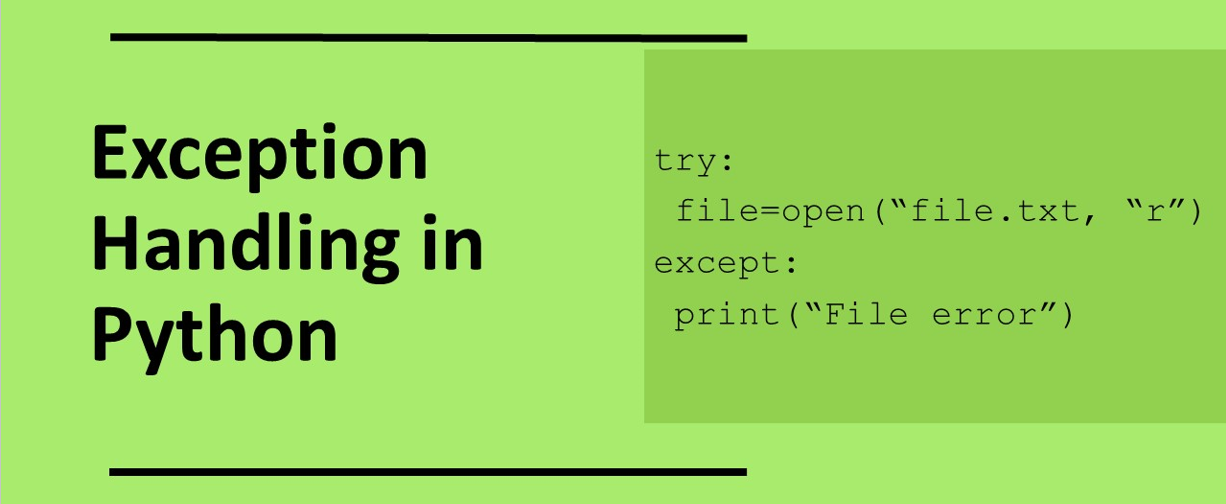 Modify the code
Predict what the following code will do when the input value is “two”
Predict what the following code will do when the input value is 2





Code this up and run to see if you were correct.
try:
 print(“Enter integer”)
 num=int(input())
except:
 print("Value Error")
Tracing the code: input is 2
try:
 print(“Enter integer”)
 num=int(input())
except:
 print("Value Error")
Output: Enter integer
Tracing the code : input is 2
try:
 print(“Enter integer”)
 num=int(input())
except:
 print("Value Error")
The input value is 2 so num is set to 2
Tracing the code: input is “two”
try:
 print(“Enter integer”)
 num=int(input())
except:
 print("Value Error")
Output: Enter integer
Tracing the code: input is “two”
try:
 print(“Enter integer”)
 num=int(input())
except:
 print("Value Error")
The input value is “two” which causes a value error
Tracing the code: input is “two”
try:
 print(“Enter integer”)
 num=int(input())
except:
 print("Value Error")
Output value error
Apply exception handing to the following statements.
print(3/0)
b = "cat" + 3
file=open("nonExistentFile","r")
print(b)
a=[1,2,3,4,5]; print(a[6])
Answers to exception handing exercise
try: 
 print(3/0) 
except: 
 print("Zero division error") 

try: 	
 b = "cat" + 3 
except: 
 print("Type error") 


try: 
 file=open("nonExistentFile","r") 
except: 
 print("File Not Found") 


try: 
 print(b) 
except: 
 print("Name Error") 

try: 
 a=[1,2,3,4,5] 
 print(a[6]) 
except: 
 print("Index Error")
Adding the error types
try:
 print(“Enter integer”)
 num=int(input())
except ValueError:
 print("Value Error")
Error type goes in the except clause
Extension apply exception handing to the following statements with the error types using the correct error types
print(3/0)
b = "cat" + 3
file=open("nonExistentFile","r")
print(b)
a=[1,2,3,4,5]; print(a[6])
Answers to exception handing extension exercise
try: 
 print(3/0) 
except ZeroDivisionError: 
 print("Zero division error") 

try: 	
 b = "cat" + 3 
except TypeError: 
 print("Type error") 


try: 
 file=open("nonExistentFile","r") 
except FileNotFoundError: 
 print("File Not Found") 


try: 
 print(b) 
except NameError: 
 print("Name Error") 

try: 
 a=[1,2,3,4,5] 
 print(a[6]) 
except IndexError: 
 print("Index Error")
Common Exception errors in Python
Additional reference slides
Advanced Exception Handling
Advanced Exception Handling
Advanced Exception Handling